COVID-19: 		Lage National, 19.06.2020Informationen für den Krisenstab
Schätzung der Reproduktionszahl (R)
(aus dem Lagebericht vom 18.06.2020)
Schätzung der Reproduktionszahl (R):  
18.06.2020: 	0,86  (95%-Prädiktionsintervall: 0,68–1,06) 
19.06.2020: 	1,06 (95%-Prädiktionsintervall: 0,87 – 1,30) 
Schätzung eines stabileren R (7-Tage-R):
18.06.2020: 	1,00  (95%-Prädiktionsintervall: 0,90 –1,10)
19.06.2020:   	1,17 (95%-Prädiktionsintervall: 1,02 – 1,34)
19.06.2020
1
[Speaker Notes: Quelle: Ordner des aktuellen Lageberichts S:\Projekte\RKI_nCoV-Lage\3.Kommunikation\3.7.Lageberichte]
Fälle und Todesfälle pro Bundesland (Datenstand: 19.06.2020. 00:00)
19.06.2020
2
Vergleich KW24/KW23 pro Bundesland (Stand 16.06.2020)
19.06.2020
3
[Speaker Notes: Extra Folie nur Dienstags#
Datei Wochenvergleich_Datum]
Nowcasting  - Schätzung der Reproduktionszahl (R) 
(aus dem Bericht an die Bundesländer vom 19.06.2020)
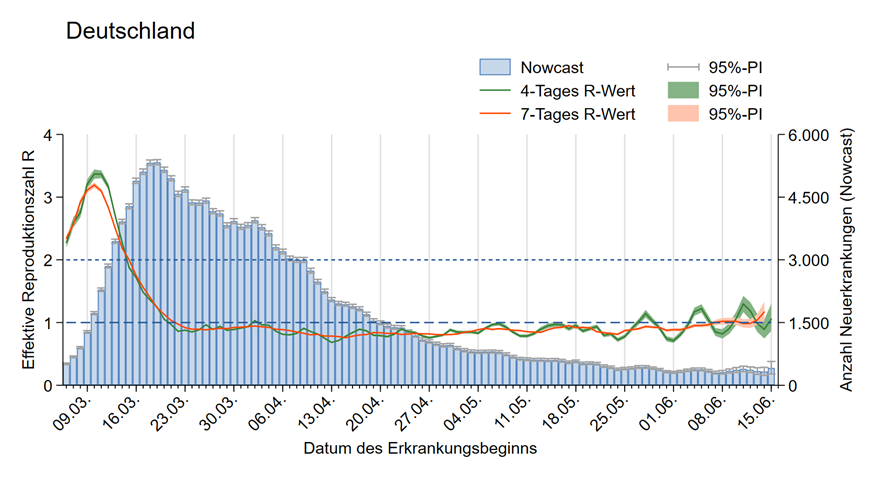 19.06.2020
4
[Speaker Notes: „NC_AGsges_Range7_ma4.emf“ 
S:\Projekte\RKI_nCoV-Lage\2.Themen\2.1.Epidemiologie\Nowcasting\Do-Files\pics\Surveillance\
S:\Projekte\RKI_nCoV-Lage\3.Kommunikation\3.7.Lageberichte\2020-05-13\Nowcast
Aus Nowcasting Bericht für Bundesländer kopieren (Nowcasting_BL.docx)]
7-Tages-Inzidenz nach Meldedatum bundesweit (Datenstand 19.06.2020 0:00 Uhr)
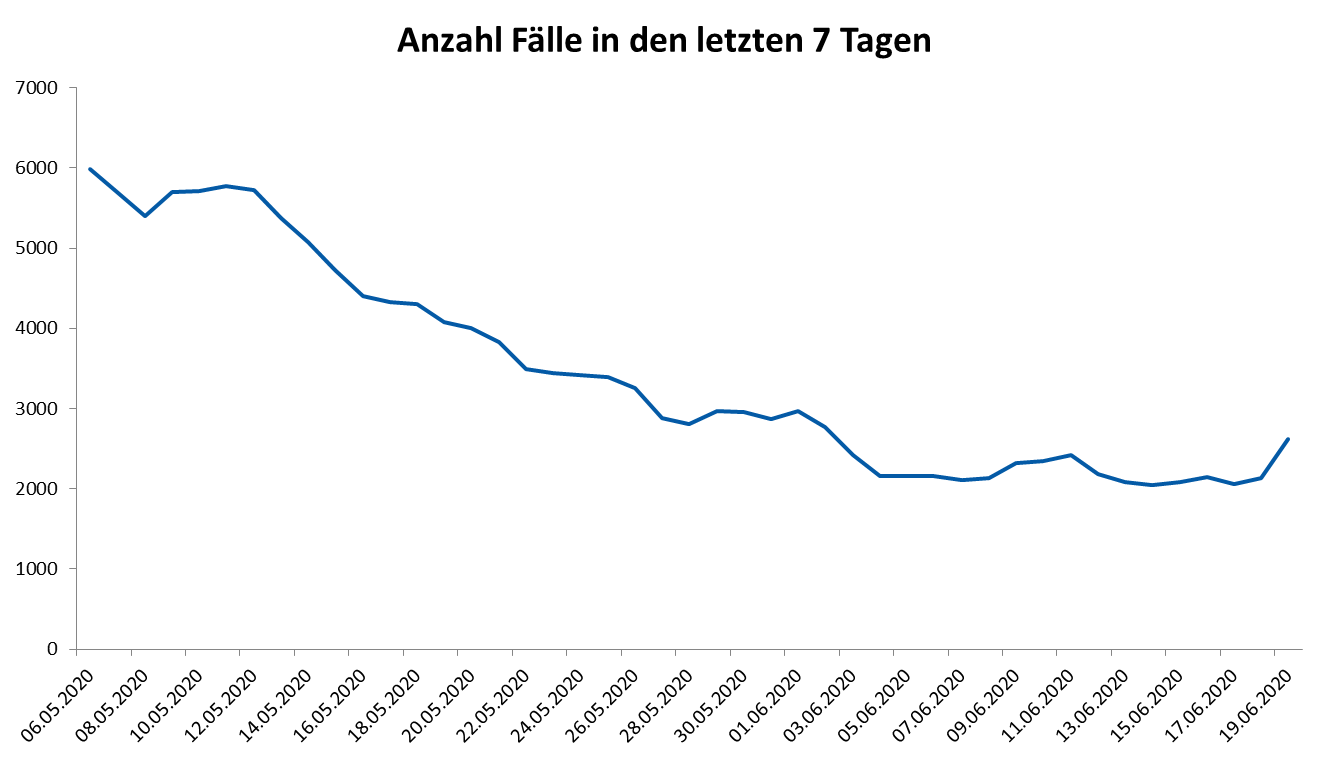 19.06.2020
5
[Speaker Notes: Datei Fallzahlen_kumulativ_Datum]
7-Tages-Inzidenz nach Meldedatum Bundesländer (Datenstand 19.06.2020 0:00 Uhr)
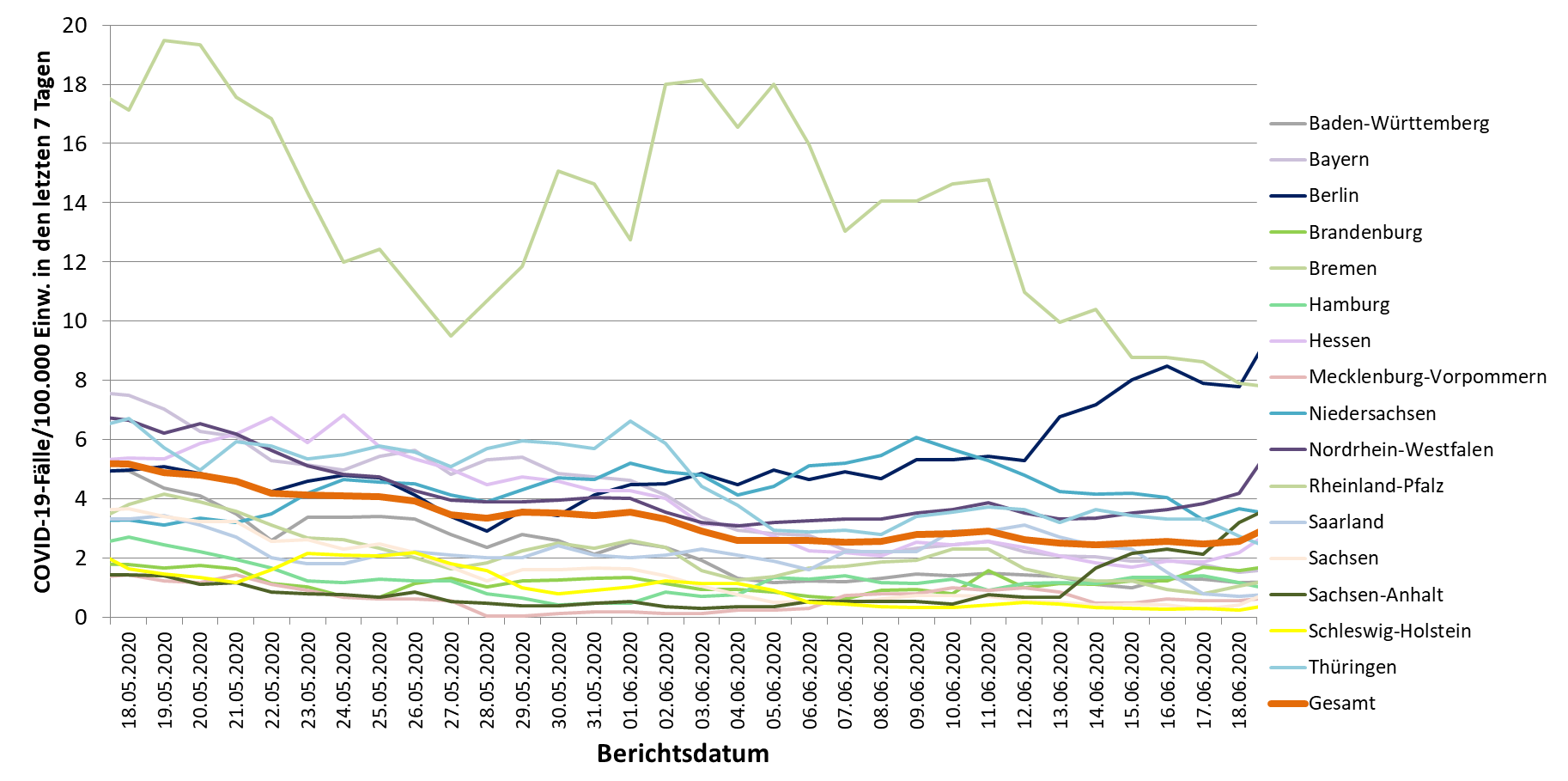 19.06.2020
6
[Speaker Notes: Datei Zahlen_kumulativ_Datum]
Geografische Verteilung in Deutschland: 7-Tage-Inzidenz
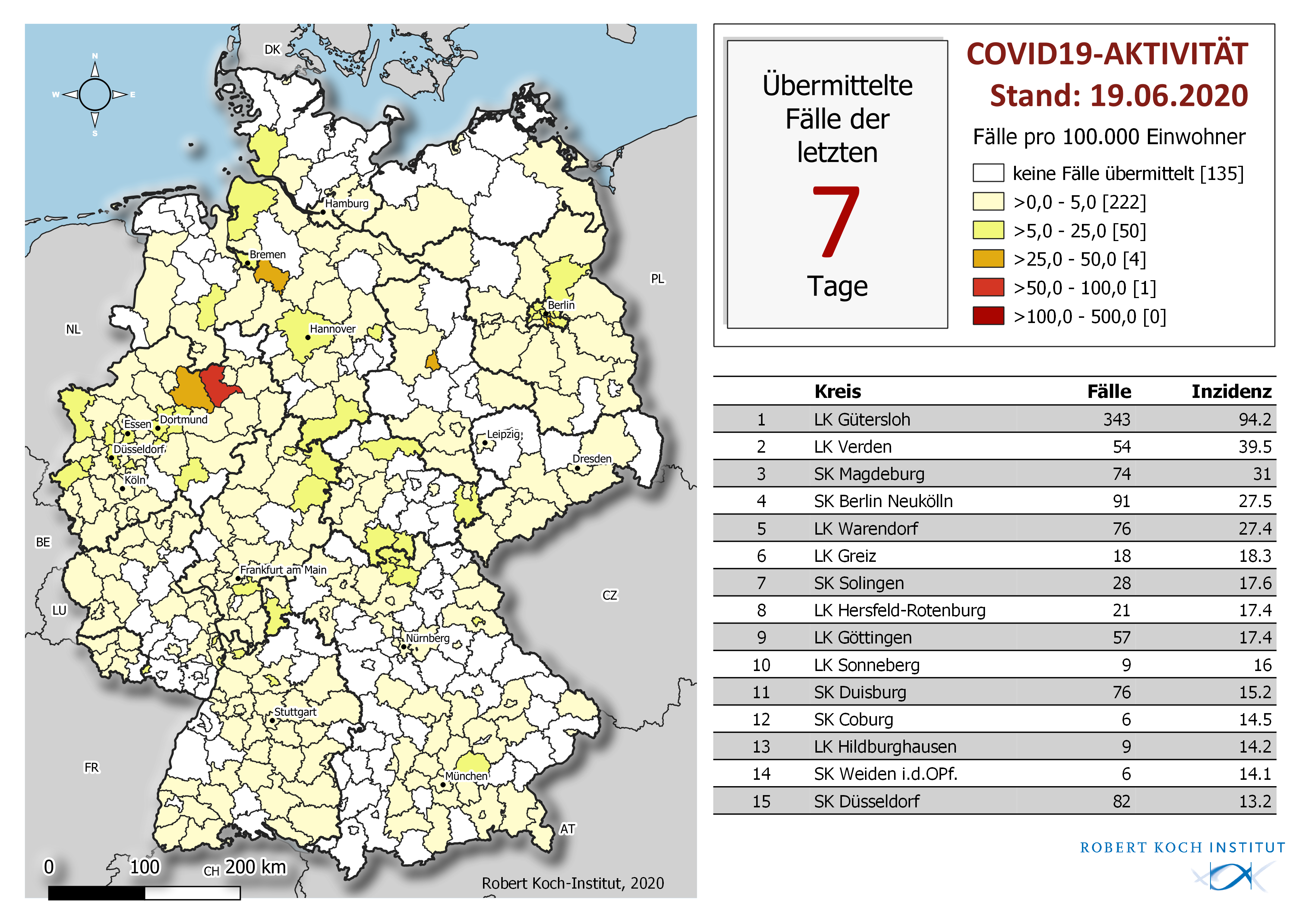 19.06.2020
7
Wochenvergleich Aktuelle/Vorwoche
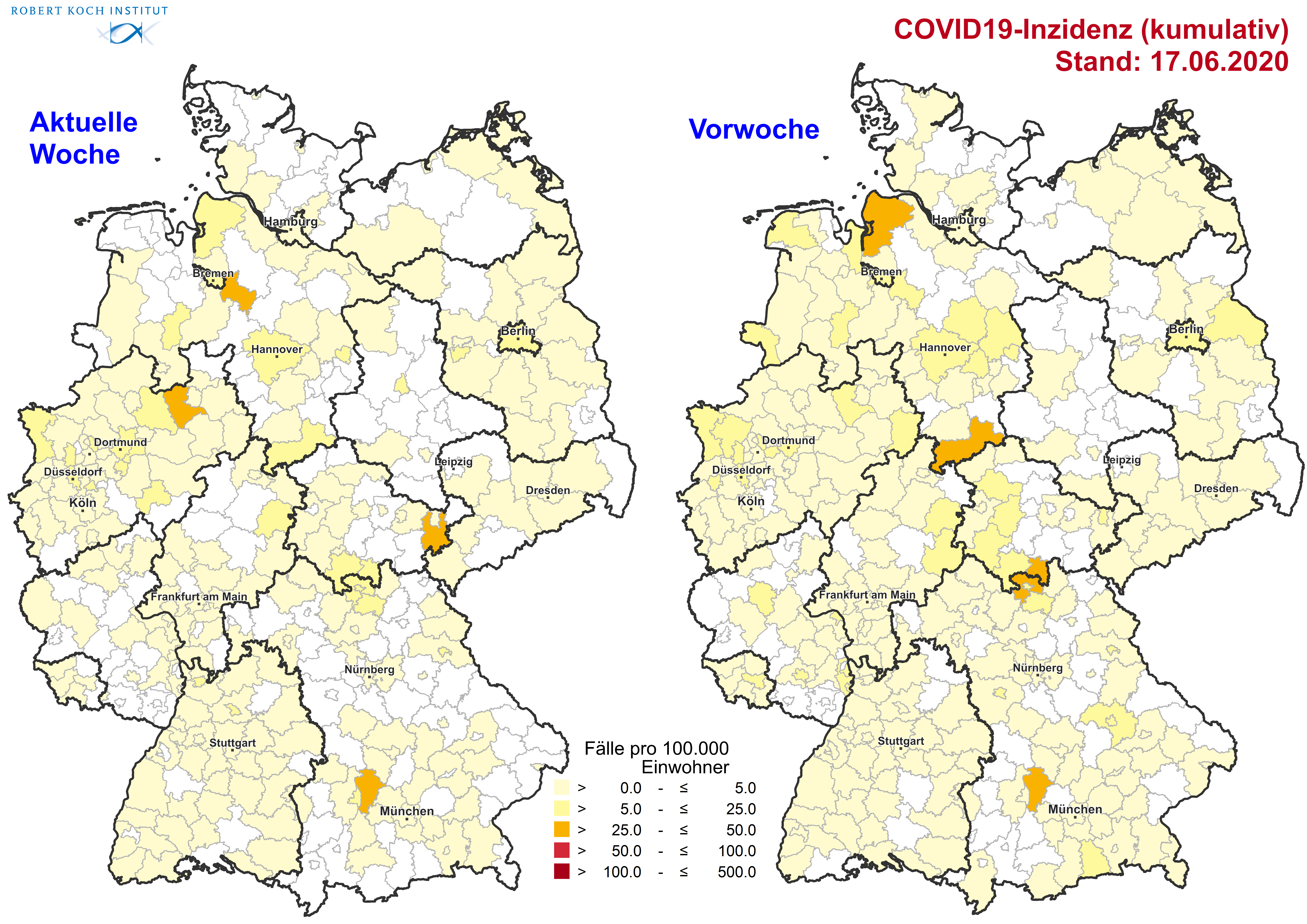 19.06.2020
8
[Speaker Notes: Nur Mittwochs!
Ordner Karten]
Landkreise mit 7-Tage-Inzidenzen mit>50 bzw. >35 Fälle pro 100.000 Einwohner (Stand 19.06.2020)
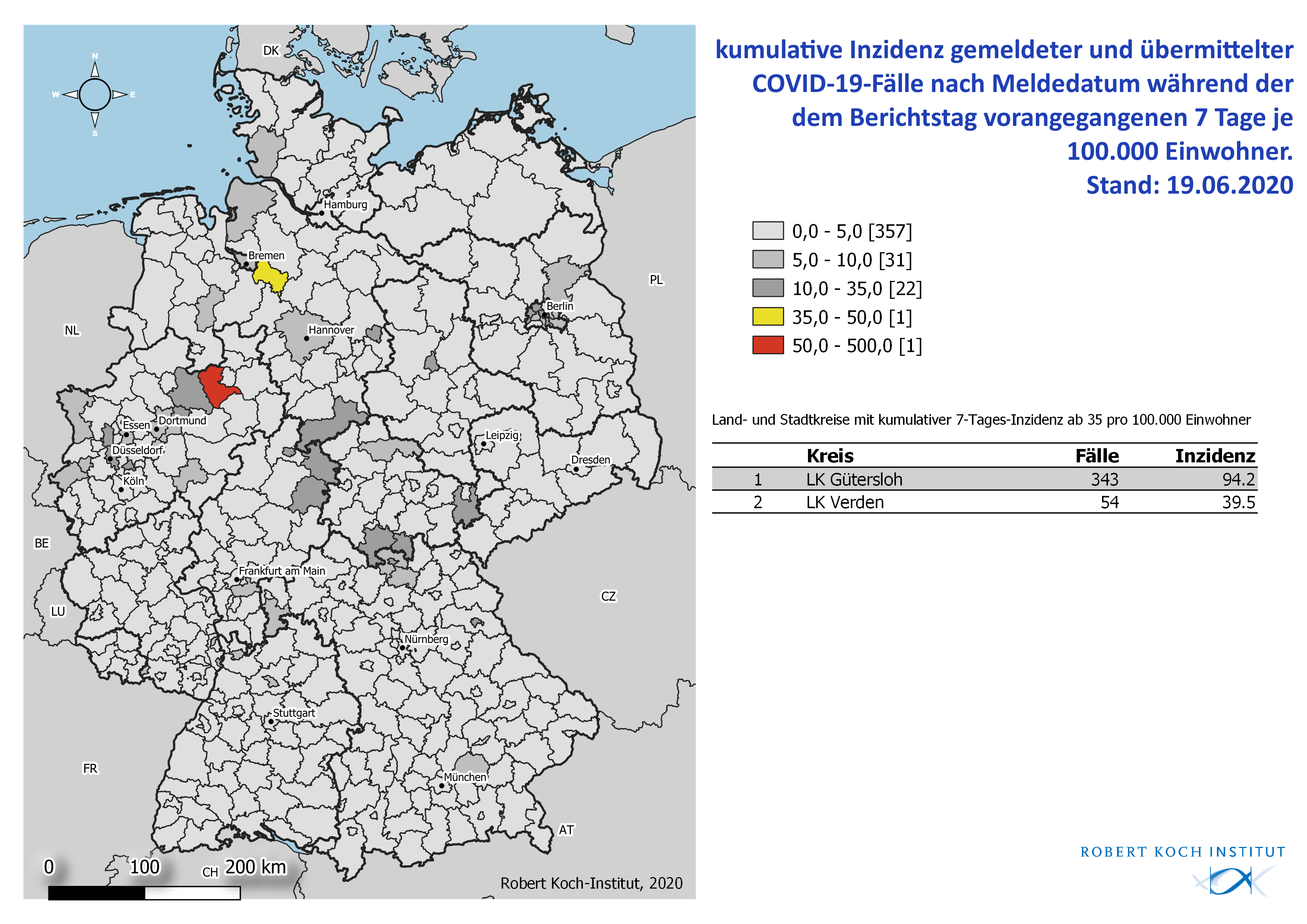 19.06.2020
9
Altersverteilung nach Meldewoche: Gesamtfälle (Datenstand: 16.06.2020. 00:00)
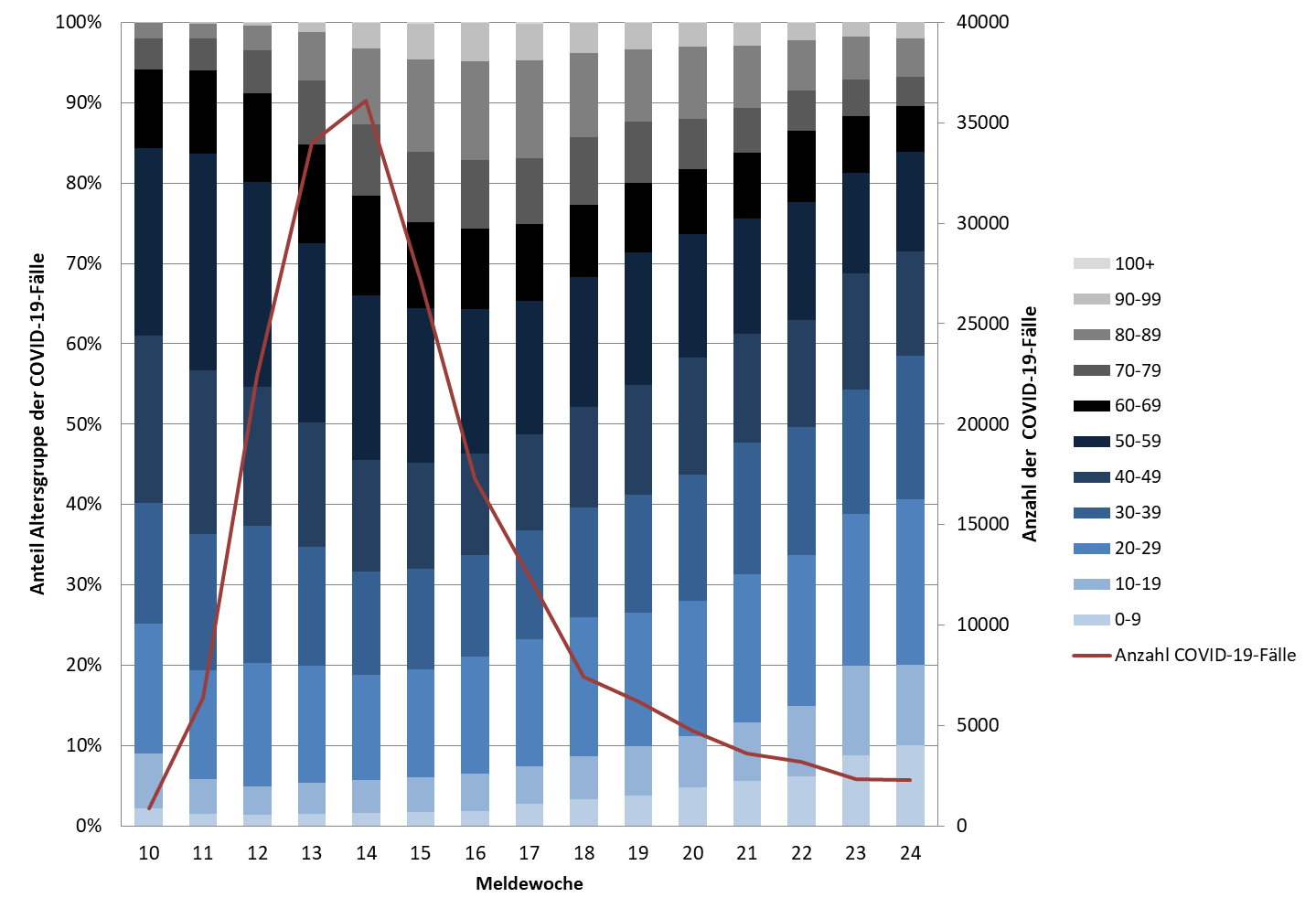 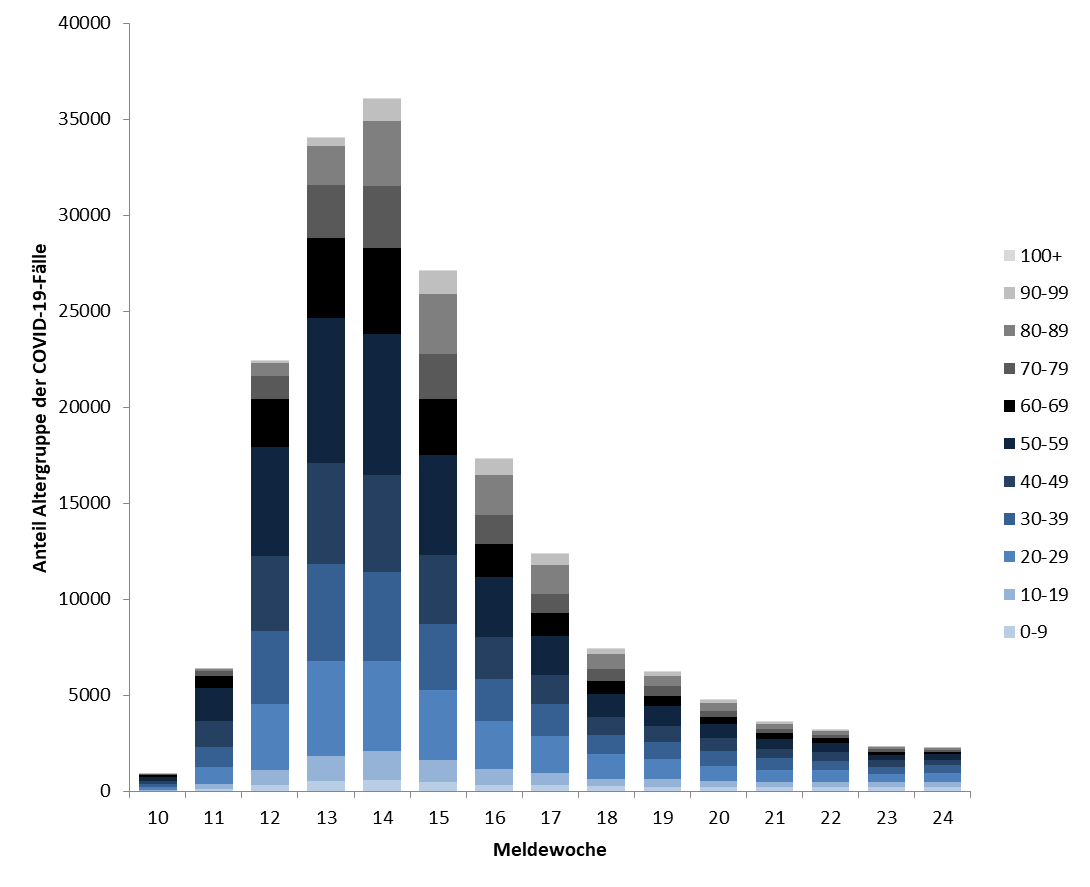 19.06.2020
10
[Speaker Notes: Extra Folie nur Dienstags

Quelle: Ordner des aktuellen Lageberichts S:\Projekte\RKI_nCoV-Lage\3.Kommunikation\3.7.Lageberichte
Reiter AG10-Meldewoche

Anzahl Gesamtfälle mit Angaben = Summe aus den Fallzahlen der dargestellten Meldewochen summieren (ohne unbekannt)]
Übermittelte Fälle nach Tätigkeit oder Betreuung in Einrichtungen nach Meldewoche; (Datenstand: 10.06.2020. 00:00)
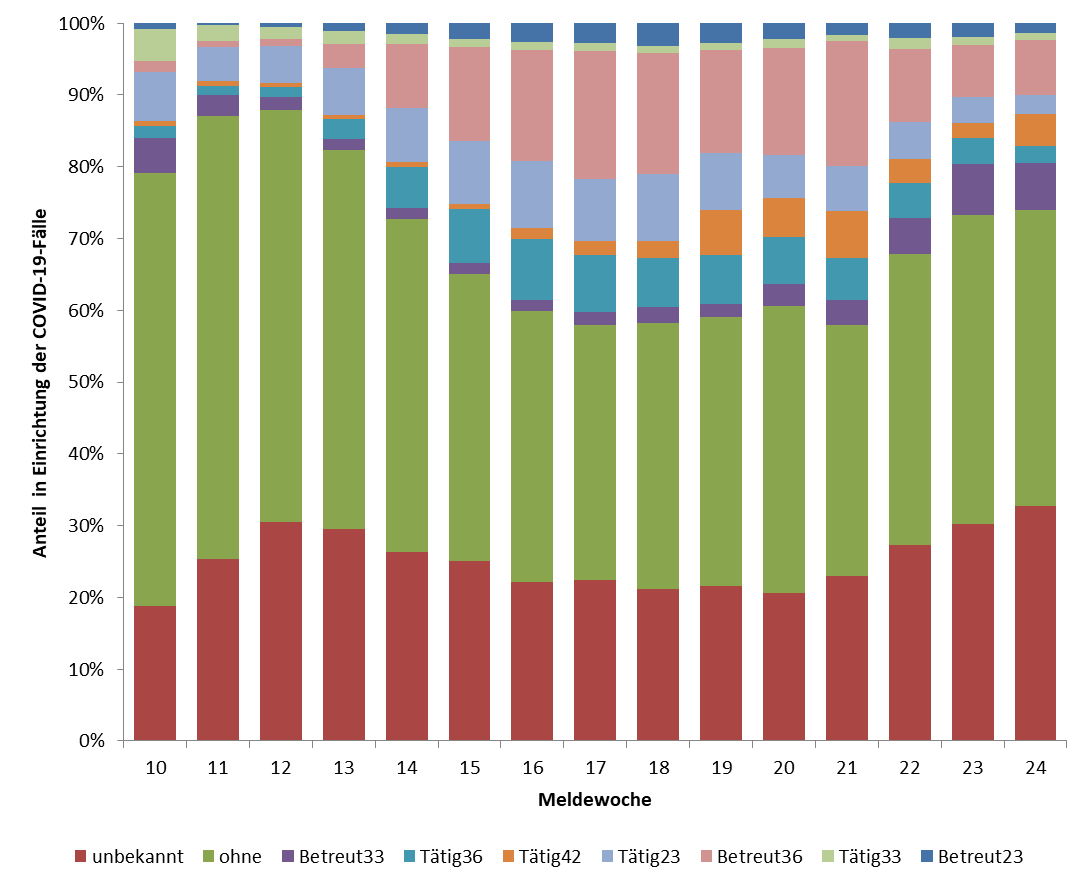 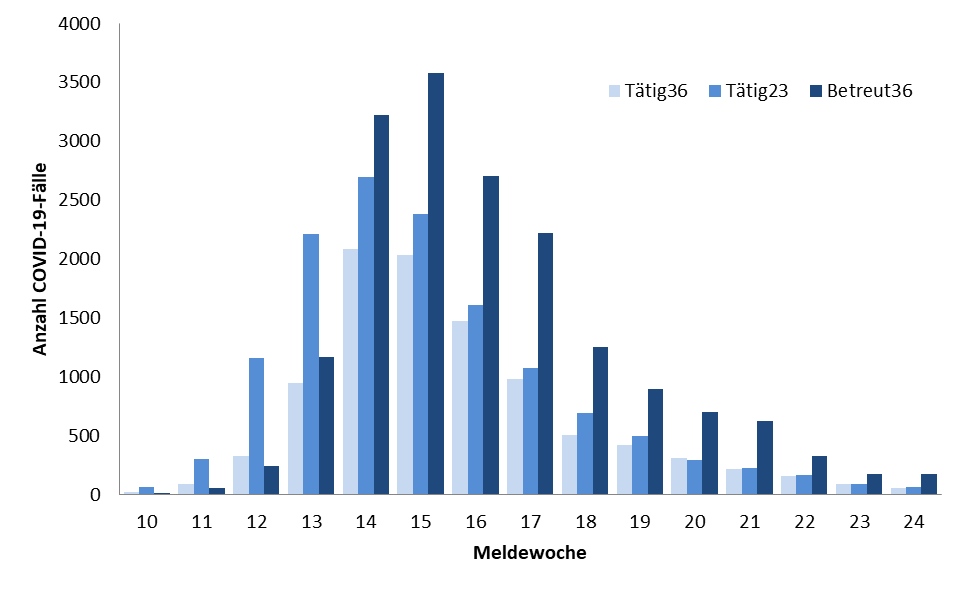 19.06.2020
11
[Speaker Notes: Extra Folie nur Mittwochs

Tabellenblatt Einrichtungen Graphik]
Übermittelte COVID-19-Fälle nach Expositionsort (Datenstand: 16.06.2020, 0:00 Uhr)
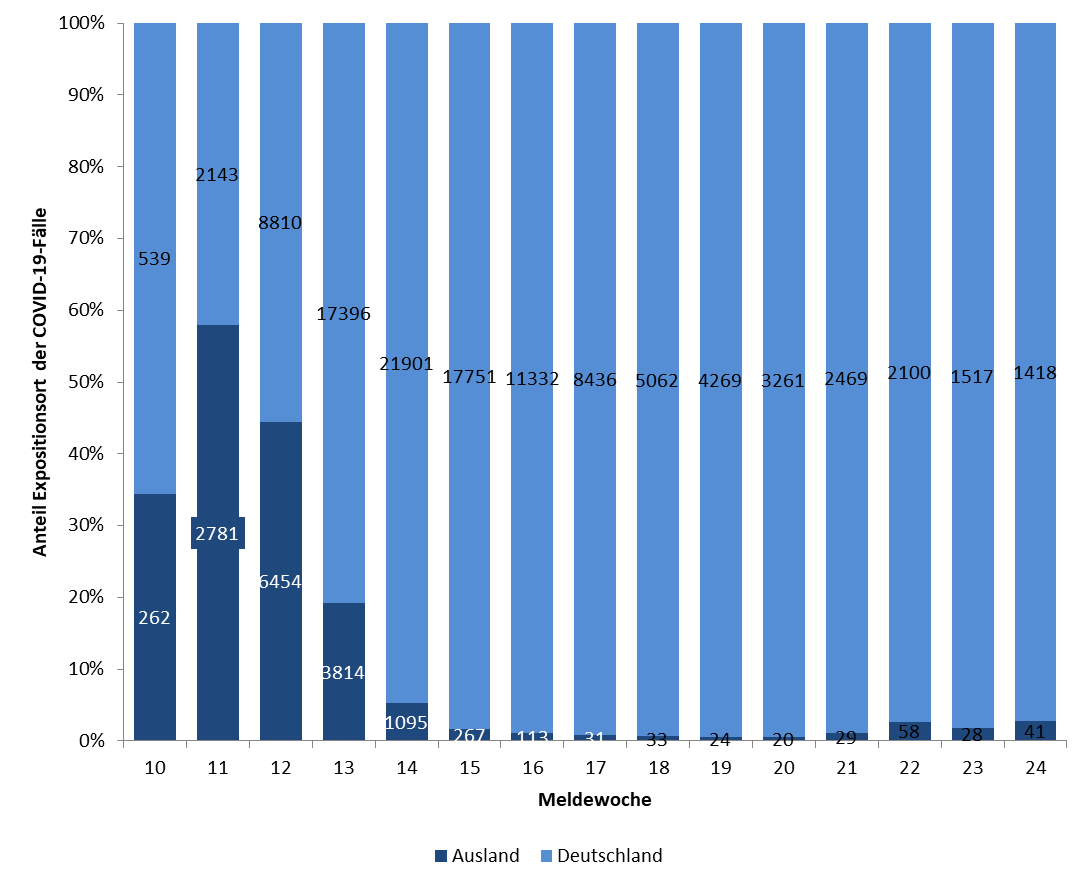 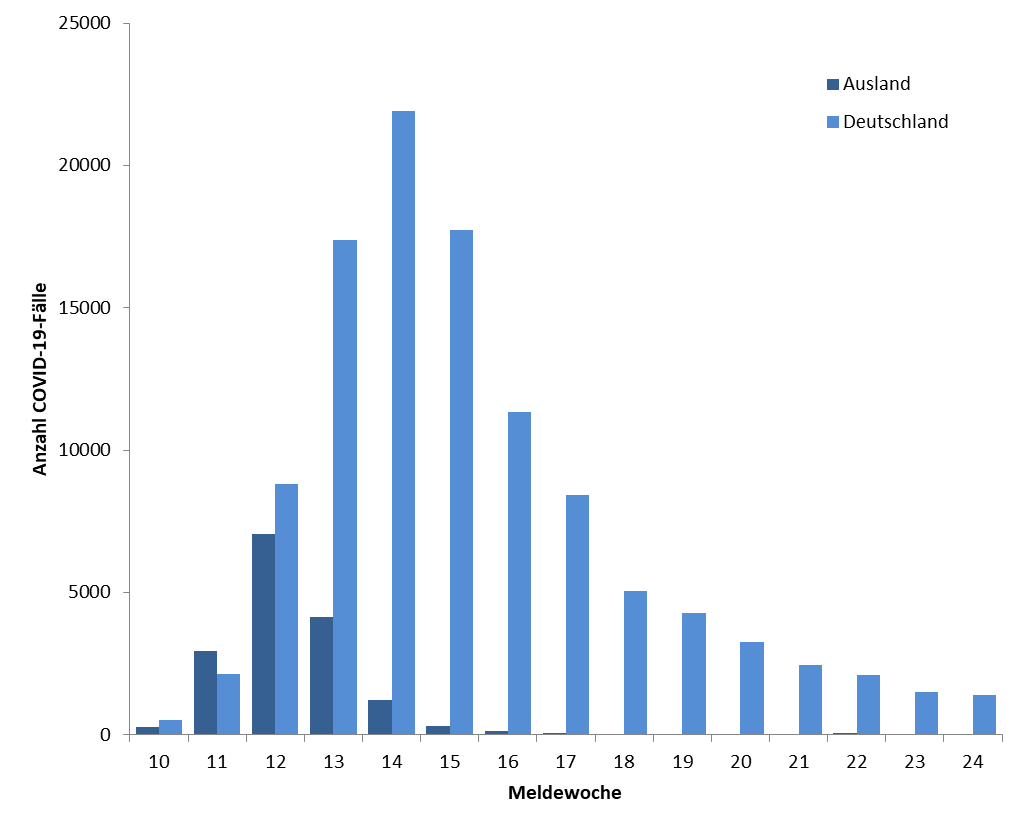 19.06.2020
12
[Speaker Notes: Extra Folie nur Mittwochs

Tabellenblatt: Expo Meldewoche

----------
Datenquelle: Covid19_Liste, Datenblätter: Expositionsort 		- Wichtig: vor der nächsten Filterung den vorherigen Filter entfernen! 
Expositionsland: 1. Ebene (ohne Deutschland)
Häufig genannte Regionen: 2. Ebene; nach Land filtern]
Aktuelle Ausbrüche
Göttingen, Status 19.06. 2020
RKI Team (2 Personen + 2 CS) seit Montag 15.06. in Göttingen zur Unterstützung/Amtshilfe
15.06.: verpflichtende Testung der Bewohner Haus Groner Str. 9/9a, registriert sind 765 Personen, ca. 530 am ersten Tag getestet; keine Befragungen durchgeführt, nur Kontaktdaten erfasst
Bisher 102 Infizierte; alle Bewohner des Gebäudekomplexes unter Quarantäne bis zum 25. Juni. 
2 SprachmittlerInnen (1 für Testung, 1 für Datenschutzeinwilligung), die Verständigung war teilweise schwierig, es hätte mehr Sprachmittlung geben müssen, auch weitere Sprachen (polnisch).  
Testungen finden in Hannover  im LAVES statt
Schulen und Kitas wurden zunächst erfragt, dann aber im Laufe des Vormittags aus Kapazitätsgründen eingestellt
CS haben Einwilligungserklärung für die wiss. Analysen der Uniklinik eingeholt

Wohnkomplex Iduna-Zentrum
Präsentation; Grafische Auswertungen der ersten 74 Fälle (von etwa 175) plus Kontaktpersonen wurden gezeigt (Demografie, Hospitalisierung und Netzwerkanalysen).
Die ursprünglich geplanten Schul- und Kitatestungen sind verschoben worden (Unklar auf wann)
Einsicht in die Rohdaten aus den Ermittlungen des GAs erhalten, die 33 Kinderfälle aus diesen Testungen, die in Schulen und 1 Kita waren, sollen am Wochenende erneut getestet werden. 

16.05.:  zweite Abstrichrunde Haus Groner Str. 9/9a
Teilnahme an einem Treffen am Donnerstag, in dem die Arbeit der Stadt und die Daten der UMG vorgestellt werden
Unterstützung Zweittestung Schulen/Kitas am Wochenende (PCR dieses WE und im Nachgang serologische Testung) => eineN weitereN WisseschaftlerIn benötigt, für die weitere Begleitung vor Ort und die wissenschaftliche Analyse, soweit das RKI daran beteiligt wird
möglich, Lineliste in anonymisierter Form zu erhalten und auch vom RKI aus auszuwerten
19.06.2020
13
Aktuelle Ausbrüche
Göttingen, continued
2. Präsenzzeit des RKI-Teams in Göttingen von Do, 18.06.2020-21.06.2020
Konstruktiven Treffen mit Frau Broistedt : vom RKI-Team ein Einsatz eher praktischer Natur erwartet: Support bei Testaktionen und Kontaktpersonennachverfolgung durch CS, Unterstützung bei den Abstrichen dieses WE durch RKI Team sowie 2 weiteren CS, dann Erhalt einer anonymisierten Lineliste der beiden Wohnkomplex-Testaktionen und Kontaktpersonen für die Vorbereitung der "Good Practice" Darstellung. 
"Good Practice" Darstellung => wichtig, dafür die Linelist-Daten (in Verbindung mit Survnet daten) zu haben
Ein Treffen mit dem Gesundheitsamt steht leider immer noch aus

Geschehen bei Tönnies bildet sich noch nicht in den Meldedaten ab; größere Abstrichaktionen laufen noch
Der betroffene Betrieb in Rheda-Wiedenbrück ist kurzfristig vorübergehend geschlossen worden, Bis zum Donnerstagabend stieg die Zahl nach der Auswertung von gut 1.100 Tests auf mindestens 730. Für rund 7.000 Menschen wurde eine Quarantäne verfügt.
Bei allen MitarbeiterInnen  werden mindestens noch 1-mal getestet, zudem werden alle Schlachtbetriebe und Betriebe, die Fleisch verarbeiten und regelmäßig Werkvertragsnehmer beschäftigten, auf Veranlassung des Gesundheitsministeriums NRW-weit nochmals getestet.

Der Kreis hat sich zudem zu einer Schließung aller Schulen und Kindertageseinrichtungen ab dem 18. Juni bis zum Beginn der Sommerferien (26.06.2020) entschieden.
Bundeswehr und RKI haben Unterstützung angeboten
Zahl der hospitalisierten Corona-Patienten im Kreis Gütersloh hat zugenommen
19.06.2020
14
Aktuelle Ausbrüche
Berlin: (Stand 18.06.2020)
Ausbruch in Neukölln; mehrere Wohnblöcke mit 370 Haushalten mit 1-10 Bewohnern unter Quarantäne gestellt
85 Fälle werden dem Ausbruchsgeschehen zugeordnet; Zahl gegenüber Vortag um 15 Fälle gestiegen
Unter den Infizierten sind 36 Kinder
Bisher wurden 440 Test durchgeführt

Solingen: erhöhte 7-Tagesinzidenz (Stand 18.06.2020)
Ausbruch in  italienischer Großfamilie, 6 Erwachsene, 5 Kinder und Jugendliche, 4 Testergebnisse aus Umgebungstestung laufen

Testung in zwei Grundschulen mit Kontaktpersonen sind angelaufen

Zusätzlich ein Ausbruch in Altenheim
19.06.2020
15
Ausbruchssettings – Stand 19.06.2020
19.06.2020
16
Anzahl Labortestungen (Datenstand 16.06.2020)
In KW 24 gaben 51 Labore einen Rückstau von insgesamt 1.642 abzuarbeitenden Proben an. 27 Labore nannten Lieferschwierigkeiten für Reagenzien.
19.06.2020
17
[Speaker Notes: Am Freitag akutalisieren]